La vascularisation du membre supérieur
Introduction:
Artères: sont des conduits qui transportent le sang loin du cœur et le distribuent aux différents tissus de l’organisme. 
Artériole: diamètre <0,1mm.
Branches collatérales: ce sont des branches qui se détachent du tronc artériel.
Branches terminales: ce sont des branches qui terminent une artère.
Anastomoses: ce sont des communication inter-artérielles.
Veines: c’est des conduits qui ramènent le sang vers le cœur.
Les plus petites veines sont appelées veinules.
Les artères de taille moyenne sont souvent accompagnées de deux veines, une de chaque côté, appelées veines satellites.
Capillaires: Les capillaires sont des vaisseaux microscopiques se présentent sous forme d'un réseau reliant les artérioles aux veinules.
L’axe artériel du membre supérieur:
Artère axillaire.
Artère brachial.
Artère ulnaire.
Artère radiale
Arcades palmaires et dorsale
L’artère axillaire:
Définition: gros tronc artériel situé dans la fosse axillaire.
Origine, trajet terminaison: 
Milieu de la face inférieur de la clavicule (artère sub-clavière.
Traverse en diagonale la totalité de la fosse axillaire.
Bord inférieur du grand pectoral (artère brachiale).
Rapports: l’artère axillaire traverse en diagonale la fosse axillaire accompagnée par des nerfs (plexus brachial) veine et lymphatiques.
Rapports avec les parois de la fosse axillaire:
Paroi antérieure: grand pectoral, petit pectoral et subclavier. elle est plaquée contre cette paroi.
Paroi postérieure: sub-scapulaire grand rond grand dorsal.
Paroi médiale: dentelé antérieur.
Paroi latérale: coraco-brachial.
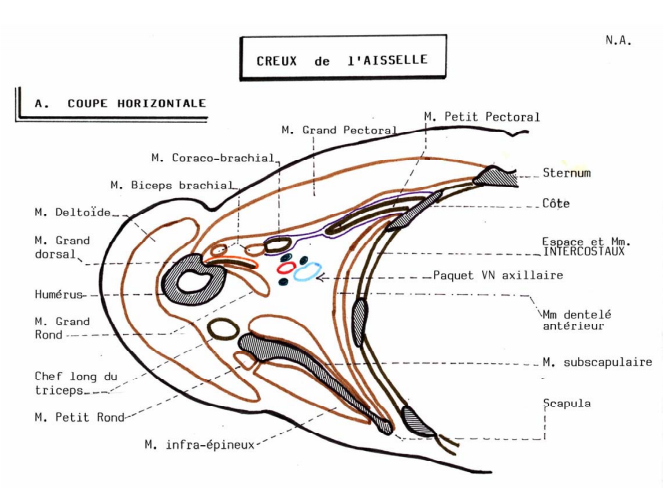 Rapports avec les éléments du paquet vasculo-nerveux axillaire: 
L’artère axillaire constitue l’axe du paquet vasculo-nerveux axillaire.
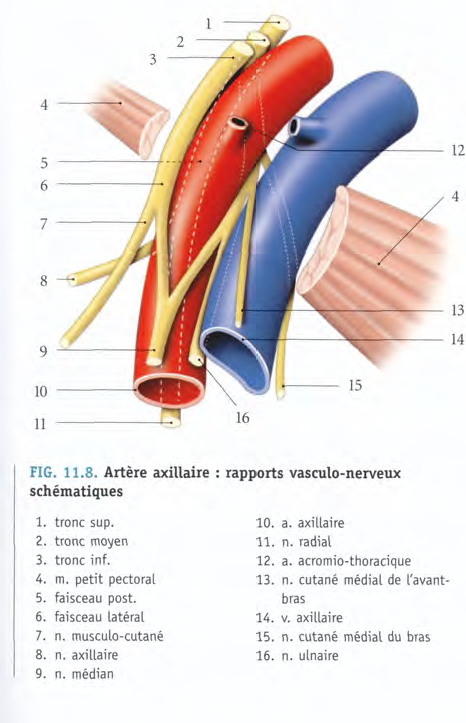 Au dessus du muscle PP:
Les faisceaux du PB qui se place en dehors de l’artère.la veine axillaire est en dedans, la crosse de la veine céphalique en avant de l’artère.
En arrière du muscle PP: les FX du PB se réorganisent: le FX latéral, médial et postérieur. La veine axillaire est en DD.
Au dessous du PP:  les branches  terminales  du PB
Les branches collatérales:
Artère thoracique suprême (muscles pectoraux + région mammaire)
Artère thoraco-acromiale( Ms pectoraux+ région mammaire+ deltoïde.
Artère thoracique latérale (Ms pectoraux dentelé antérieur et Ms intercostaux)
Artère sub-scapulaire (muscle dentelé antérieur grand dorsal+région scapulaire.
Artère circonflexe antérieure
L’artère circonflexe postérieure qui s’anastomose avec l’artère précédente (muscle deltoïde)
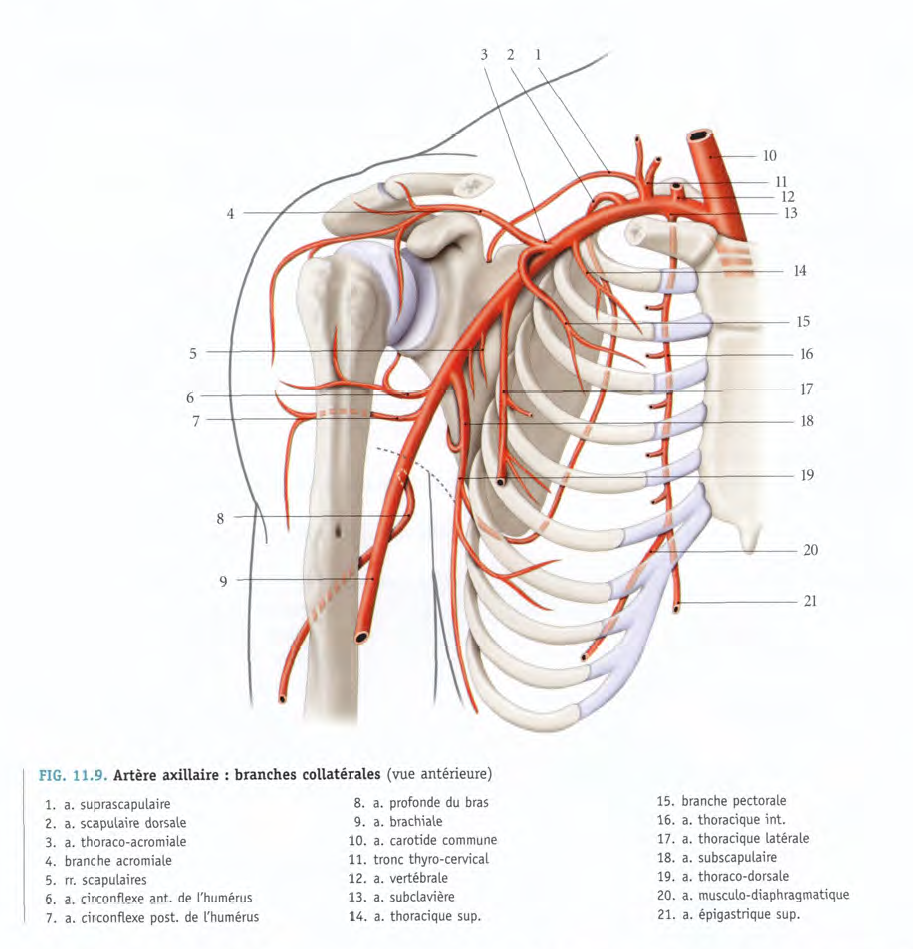 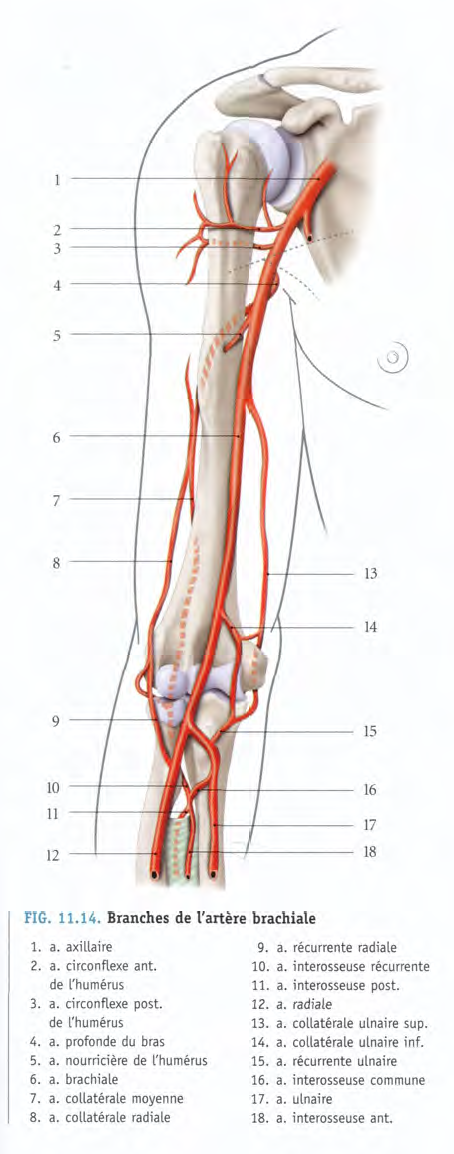 L’artère brachial: c’est l’artère du bras.
Origine/ trajet/terminaison:
Fait suite a l’artère axillaire au niveau du bord inférieur du grand pectoral.
Oblique en bas et en dehors dans la loge antérieure du bras puis le coude.
Elle se termine 2-3cm au dessous de l’interligne du coude en 2 branches: artère radiale et l’artère ulnaire.
Dimensions: longueur: 17-26cm
Rapports:
Au niveau du bras:
Elle parcourt la loge antérieure du bras en traversant le canal brachial.
N. musculo-cutané
Brachial.
Deltoïde.
Triceps brachial.
N. radial.
Veine brachial.
Artère brachiale.
N. ulnaire.
NCMAB
Veine basilique.
NCMB
N. médian.
Coraco-brachial.
Biceps brachial.
Coupe horizontale passant par le 1/3 supérieure du bras
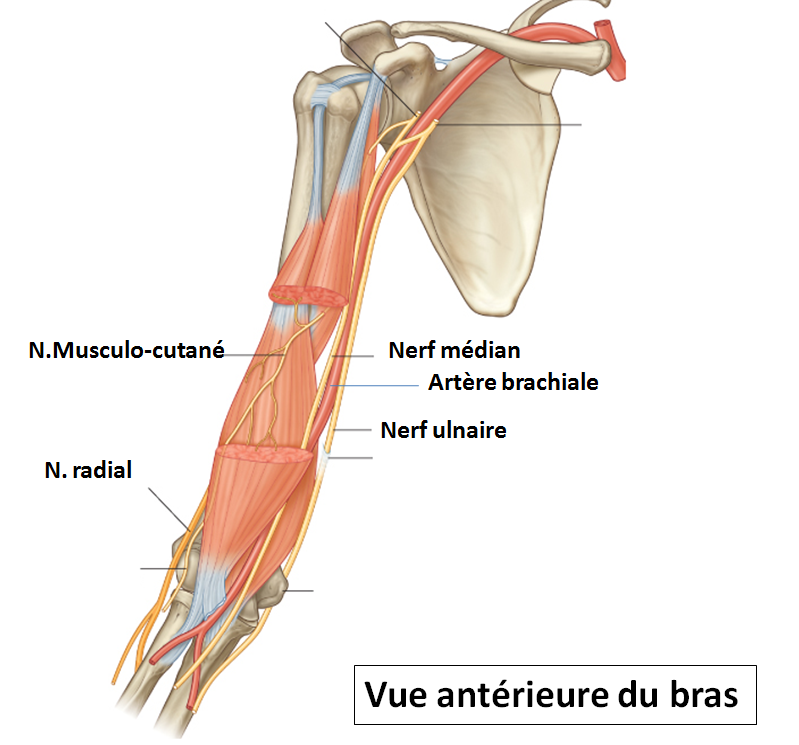 Au niveau du coude:
L’artère brachiale est située dans 
Le sillon bicipital médial, accompagnée par le nerf médian et ses 2 veines satellites.
Artère brachiale
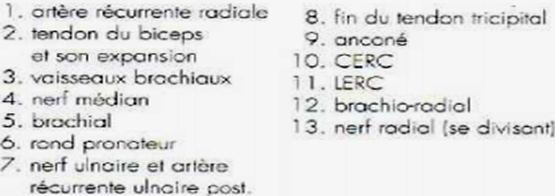 Coupe horizontale du coude. A: SBL, B: SBM
Les branches collatérales:
Rameaux musculaires ( muscles de 
la loge antérieure du bras)
A. Nourricière de l’humérus.
A. Profonde du bras: +++ loge postérieure du bras avec le N.radial, se termine en 2 branches : antérieure et postérieure. (nourrit le triceps brachial).
A. Collatérale médiale (ulnaire) proximale: satellite du nerf ulnaire.
A. Collatérale médiale (ulnaire)distale: se termine en 2 branches, antérieure et postérieure.
Artère ulnaire:
Branche médiale de l’artère brachiale.
C’est l’artère nourricière de l’avant bras.
Origine/ trajet /terminaison:
Branche médiale de bifurcation de l’artère brachiale.
Oblique en bas et en en dedans traverse:
La loge antérieure de l’avant bras , La face antérieure du poignet (loge de Guyon) loge hypothénarienne et loge palmaire moyenne => arcade palmaire superficielle
Rapports:
An niveau de l’avant bras: profonde elle chemine dans la gaine du MFPD accompagnée de 2 veines satellites. Nerf ulnaire, nerf médian.
Au niveau de la face antérieure du poignet: elle est située dans la loge ostéo-fibreuse de GUYON accompagnée par le nerf ulnaire.
Au niveau de la loge palmaire moyenne (terminaison)
N.Ulnaire

Rond pronateur

FUC
A.Ulnaire

A.I.o
FSD



FPD




Carré pronateur

EUC
N.Ulnaire

    APP

APS
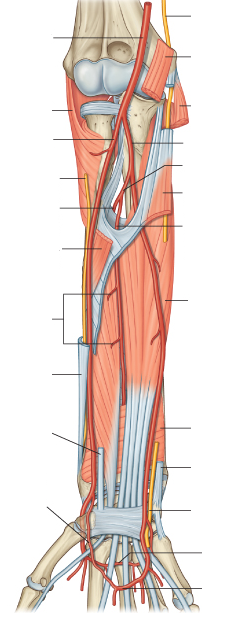 Artère brachiale  


                    M. Supinateur
                  Artère radiale

   N. Radial (B.Superficielle)


                    Rond pronateur





                    Brachio-radial

                                       FRC



            Rameau palmaire
                       superficiel
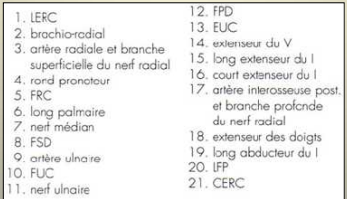 Coup horizontale du 1/3 moyen de l’avant bras.
Branches collatérales:
Rameaux musculaires.
Artère récurrente ulnaire: se divise
En 2 branches antérieure et postérieure
Artère interosseuse commune: se divise 
En 2 branches antérieure et postérieure.
Rameau carpien dorsal qui s’anastomose
Avec le rameau carpien dorsal=>l’ AD.
Artère palmaire profonde ulnaire qui
 s’anastomose avec l’artère radiale et 
Forment L’AAP.
Terminaison: elle s’anastomose avec
l’artere palmaire superficielle radiale 
Formant l’ APS
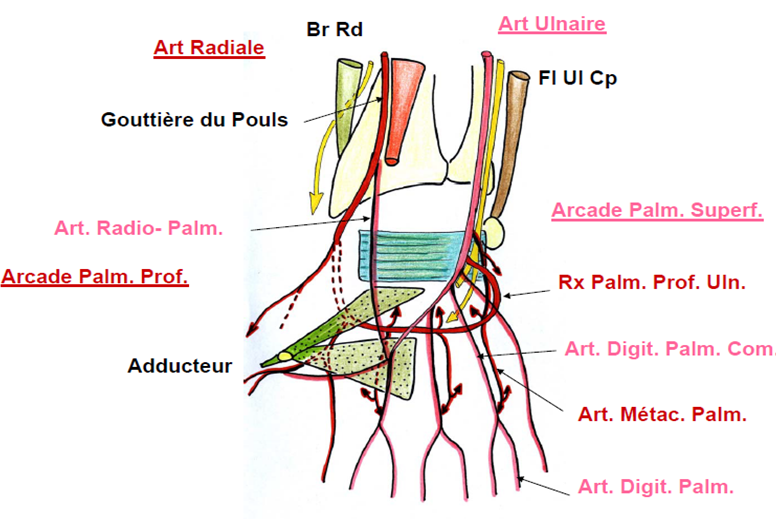 L’artère radiale: branche de bifurcation latérale de l’artère brachiale. c’est un tronc de passage au niveau de l’avant bras.
Origine/ trajet /terminaison:
Bifurcation latérale de l’artère brachiale.
Descend verticalement dans la loge antérieure de l’AB (gouttière du pouls =>elle est accessible a la palpation), puis contourne le bord latéral du carpe (tabatière anatomique) puis elle se place dans le 1e espace interosseux.
Elle se termine en s’anastomosant avec le rameau palmaire profond de l’artère ulnaire=>l’APP
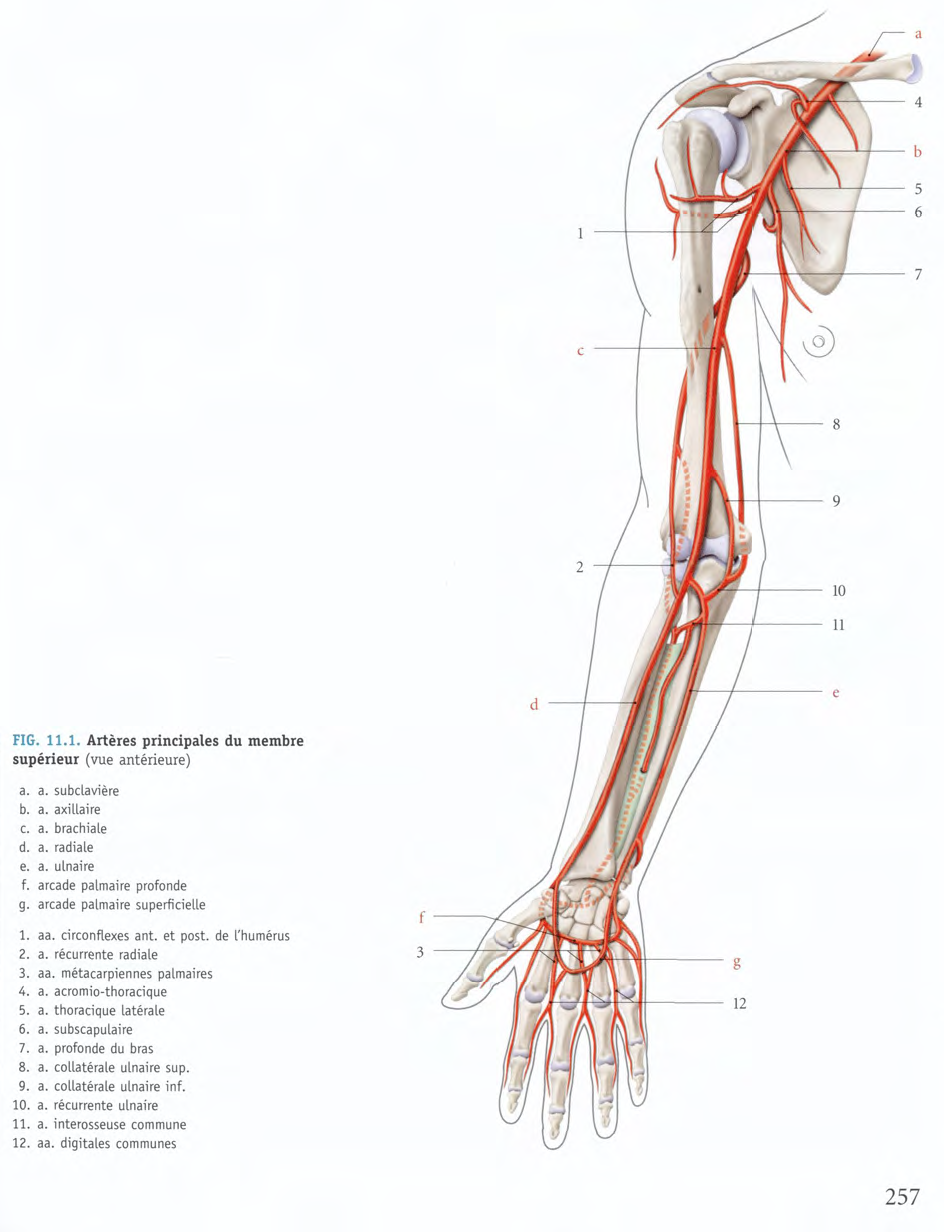 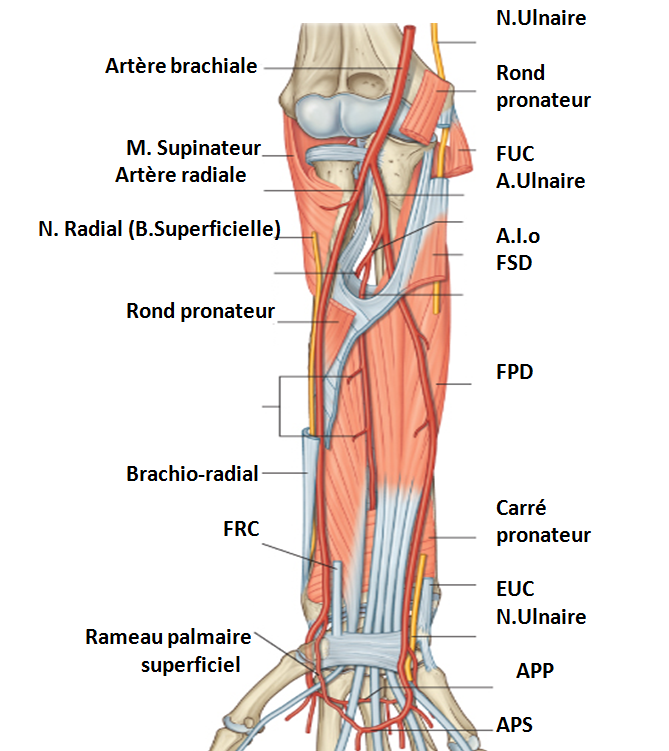 Les rapports:
Au niveau de l’avant bras: 
Dans les 2/3 sup elle est recouverte par le muscle brachio-radial accompagnée par la branche superficielle du nerf radial.
Dans le 1/3 inférieur: elle est superficielle dans la gouttière du pouls.
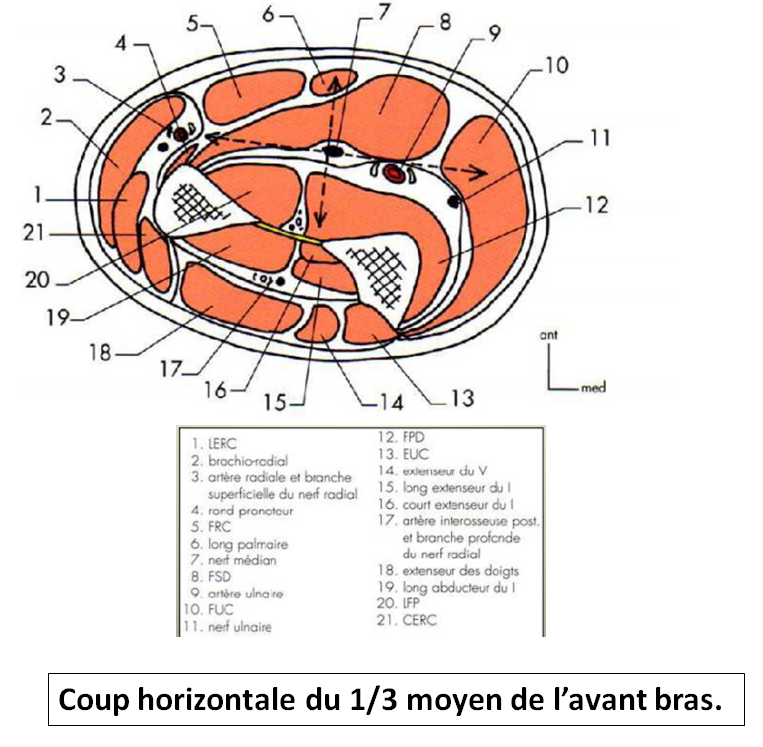 Au niveau de la région carpienne:
Elle traverse la tabatière anatomique accompagnée de 2 veines satellites.
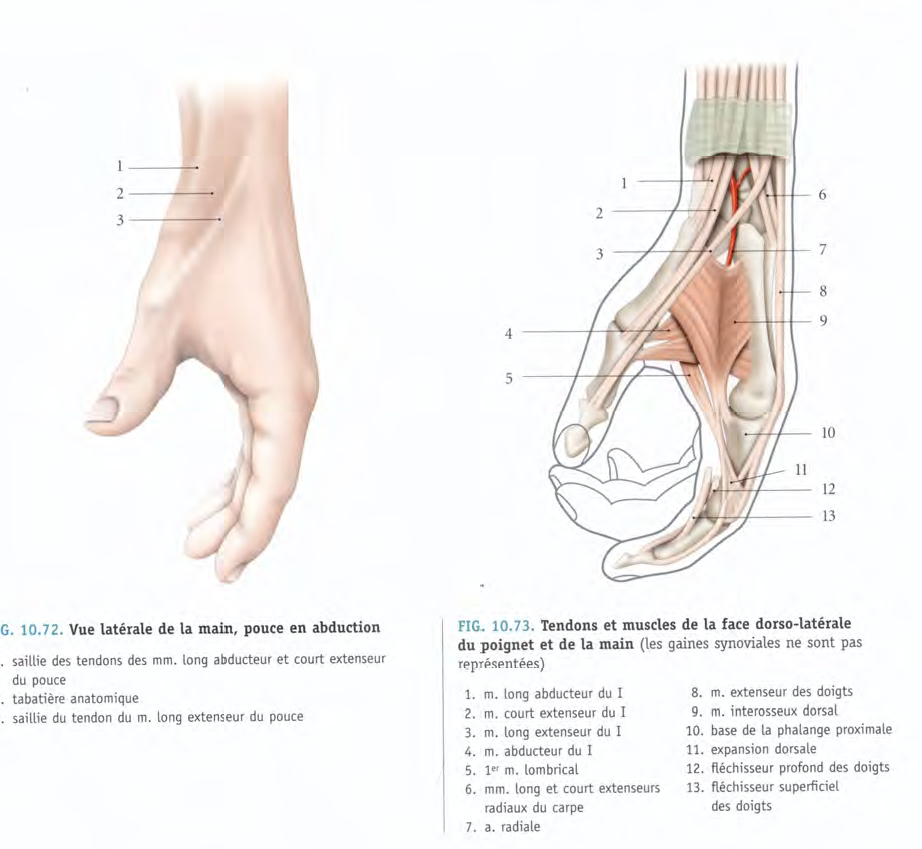 Au niveau de la région palmaire:
Traverse d’arrière en avant le 1e espace intermétacarpien et se termine en s’anastomosant avec le rameau palmaire de l’artère ulnaire.
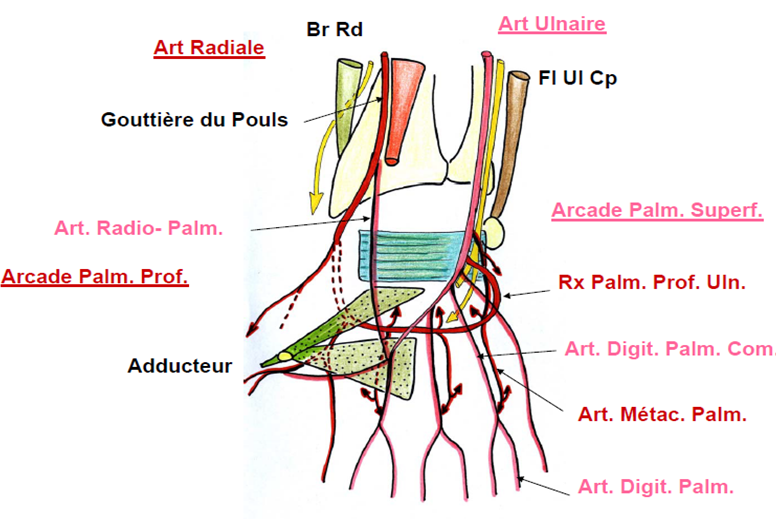 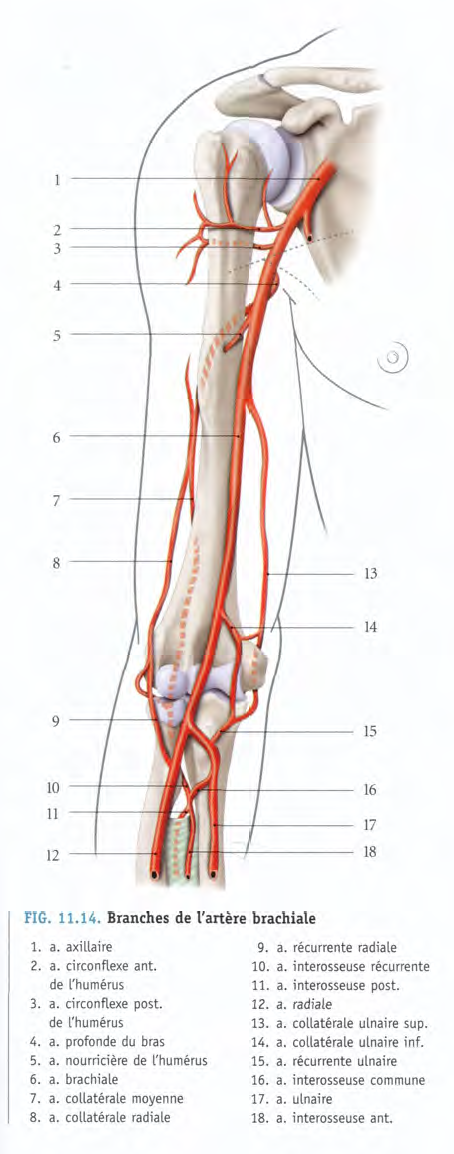 Branche collatérales:
Quelques rameaux musculaires.
Artère récurrente radiale.
Rameau palmaire superficiel: qui s’anastomose avec l’artère ulnaire=> l’APS.
Rameau carpien dorsal qui s’anastomose avec son homologue ulnaire =>l’AD.
La 1e artère métacarpienne dorsale.
L’artère  principale du pouce.
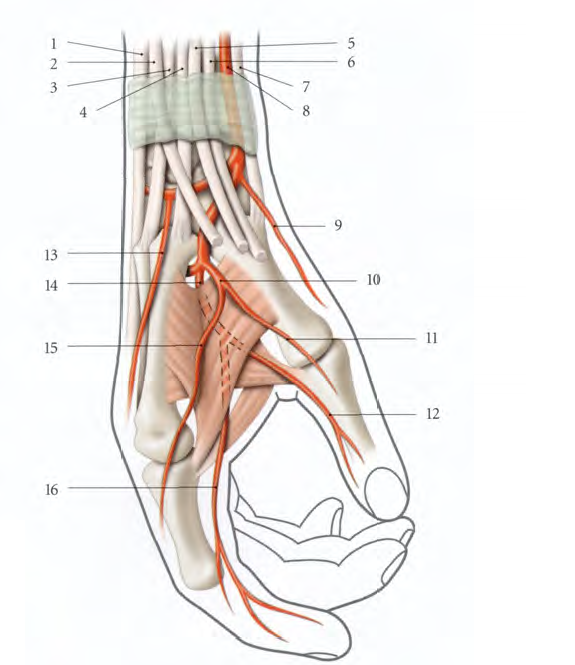 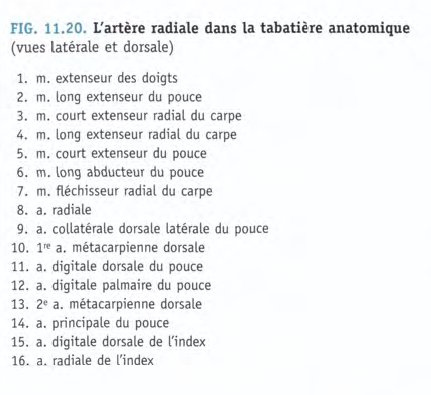 Les artères de la main et des doigts:
Arcade palmaire superficielle.
Arcade palmaire profonde.
L’arcade dorsale.
L’arcade palmaire superficielle:
Elle est constituée par l’anastomose de l’artère ulnaire avec le rameau palmaire superficiel de l’artère radiale.
Elle est située dans la loge palmaire moyenne, en regard du 2e espace interosseux.
Elle a une morphologie variable (V, U).
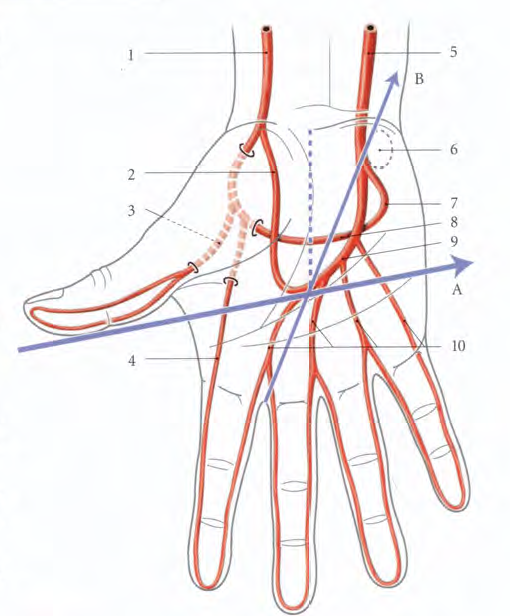 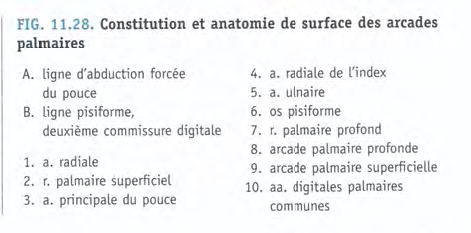 Elle donne les artères digitales  palmaires communes  qui reçoivent les artères métacarpiennes  palmaires et qui vont se terminer en donnant les artères digitales (doigts).
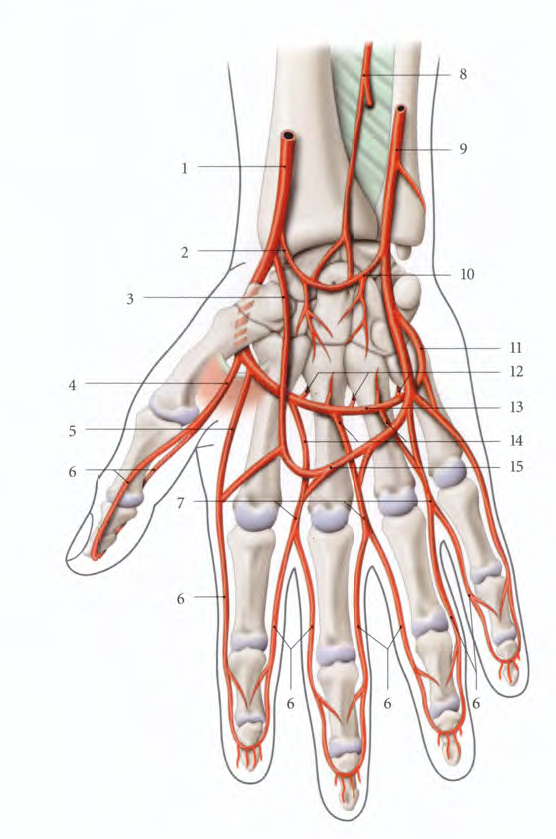 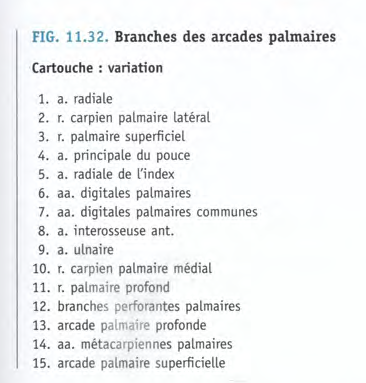 L’arcade palmaire profonde:
Elle est constituée par l’anastomose de l’artère radiale avec le rameau palmaire profond de l’artère ulnaire.
Elle est située dans la loge palmaire profonde.
Elle est plus haute par / a l’AS.
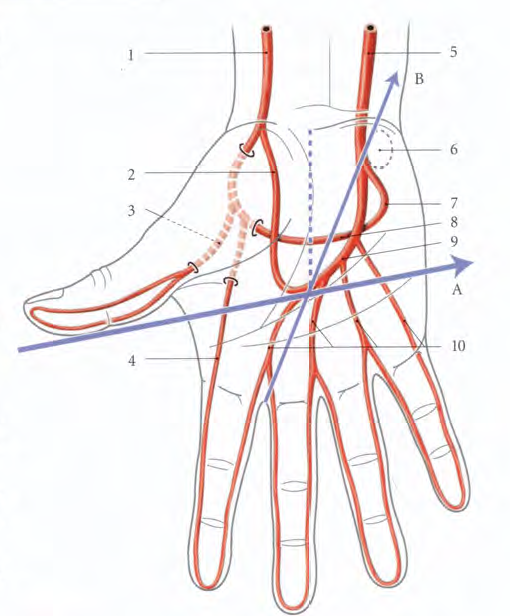 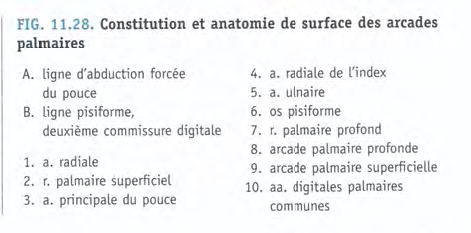 Elle donne:
3 artères perforantes.
Les 4 artères métacarpienne palmaires.
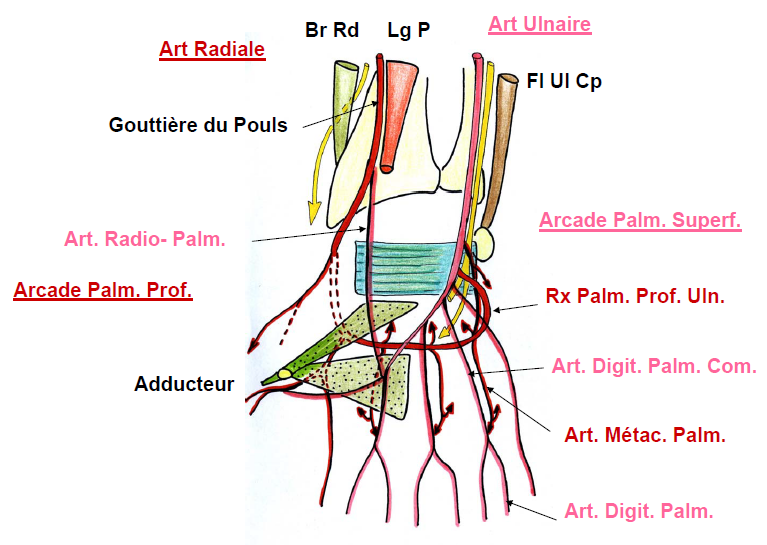 L’arcade dorsale: 
Elle est constituée par l’anastomose du rameau carpien dorsal de l’artère ulnaire et son homologue radiale.
Elle donne les artères métacarpiennes dorsales
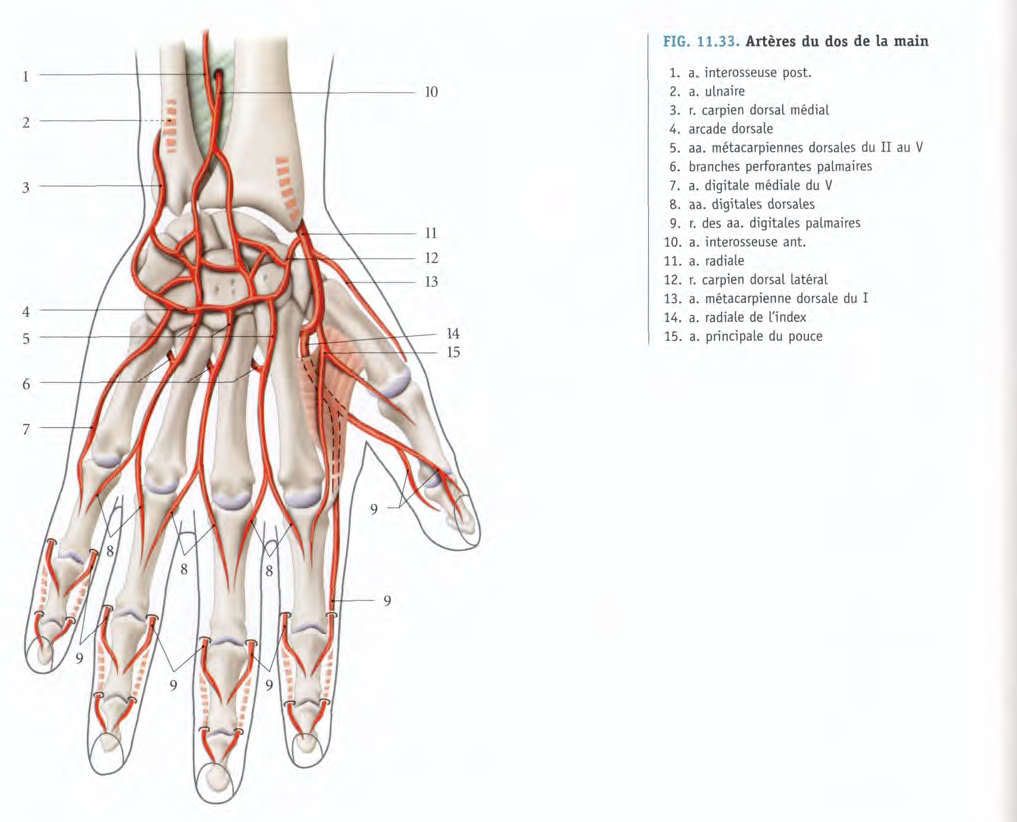 Les veines du membre supérieur:
Elles constituent 2 réseaux: profond et superficiel.
Le réseau profond: draine 90℅ du sang veineux.
Il est constitué par les veines satellites des artères
Le réseau superficiel:
Constitué par de nombreuses veines non satellites  des artères.
Draine 10℅ du sang veineux.
Les veines de la main et de l’avant bras se résolvent au niveau du pli du coude en 2 axe veineux: veine céphalique (latérale) qui se draine dans la veine axillaire et la veine basilique( médiale) brachial qui se draine dans la veine.
Il constitue une voie d’abord du réseau veineux (prélèvement sanguin, transfusion, perfusion…)